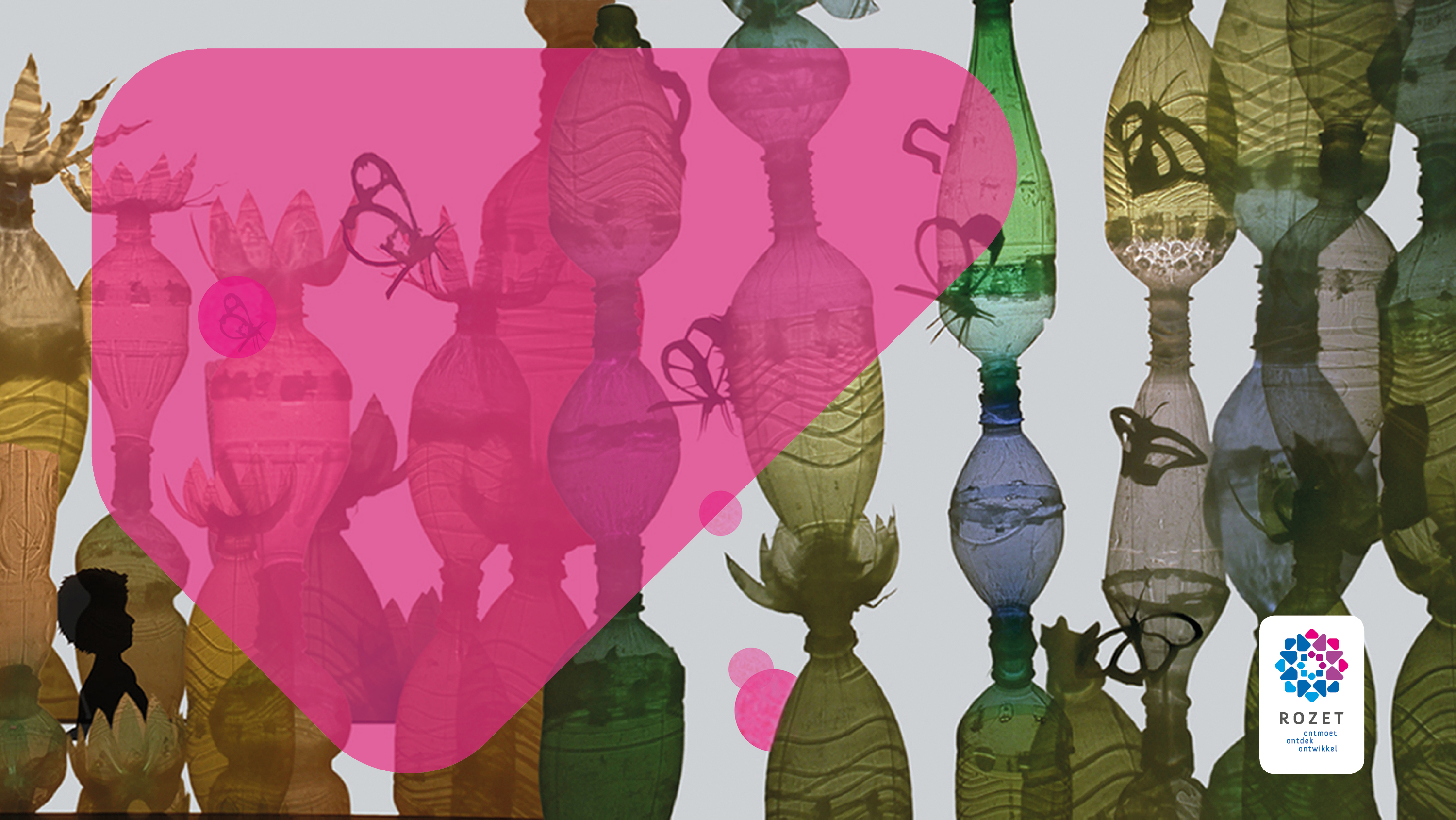 Smakelijk gezicht
Beeldend
Groep 4
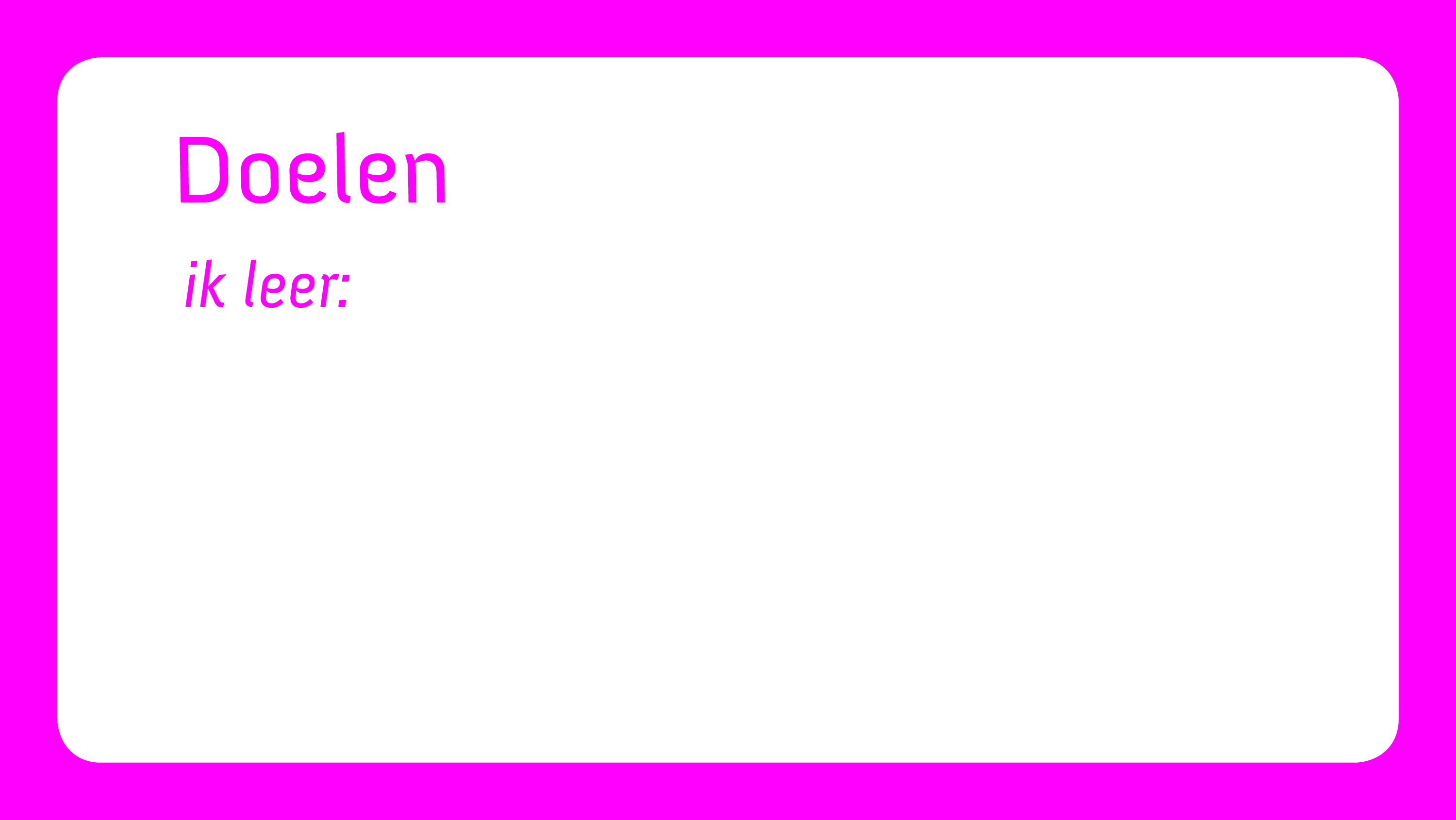 met oliepastel primaire kleuren tot secundaire kleuren mengen.
 
 met oliepastel verschillende texturen van groente/fruit te maken. 

 vormen herkennen en toepassen.
 
 met getekende groente/fruit een gezicht te maken waarin de emotie te herkennen is.
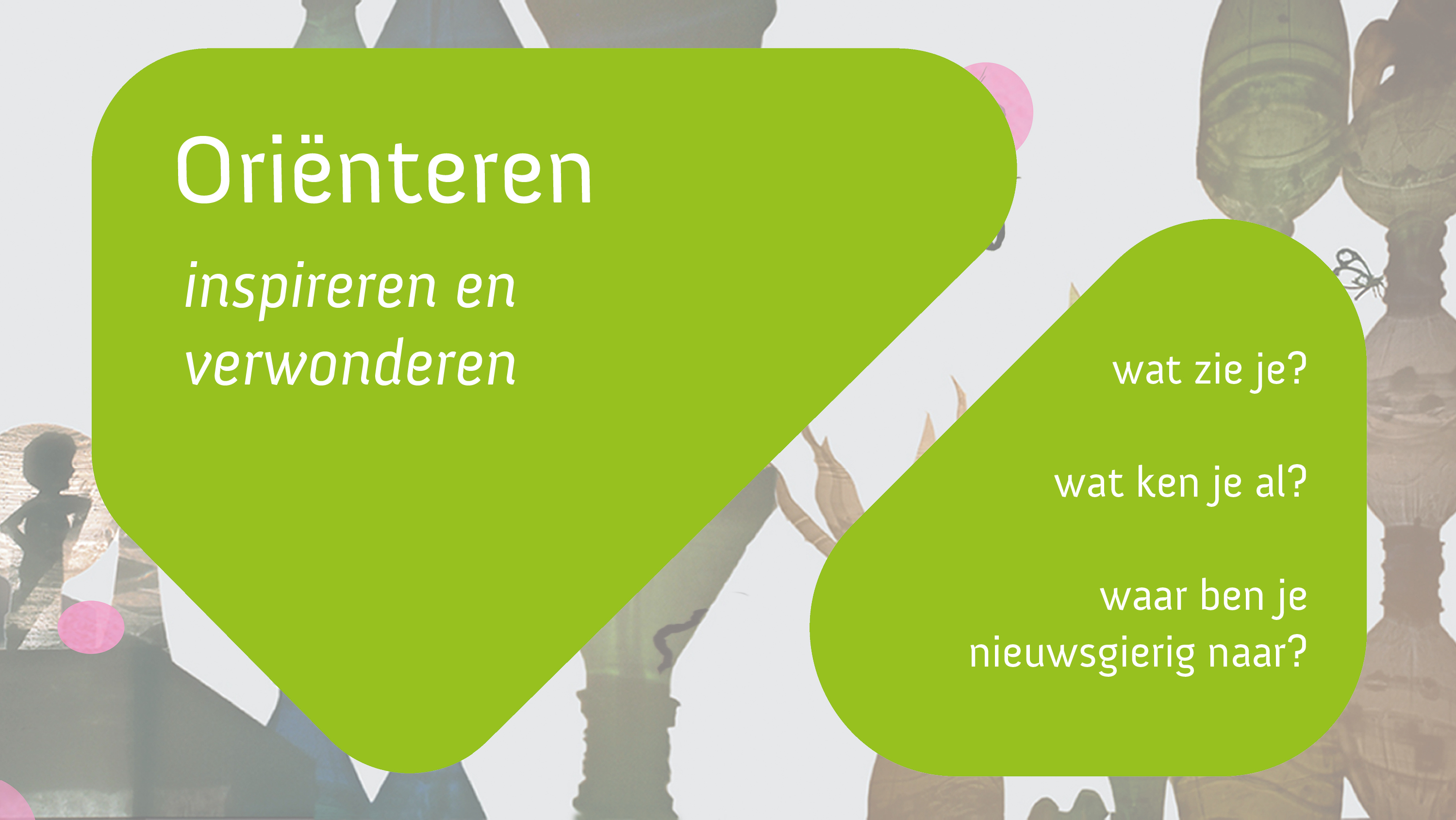 [Speaker Notes: Denk hierbij aan: voorkennis ophalen, verwonderen, waarnemen (kijken, luisteren, voelen, ruiken, proeven), associëren, fantaseren, beschouwen en reflecteren.]
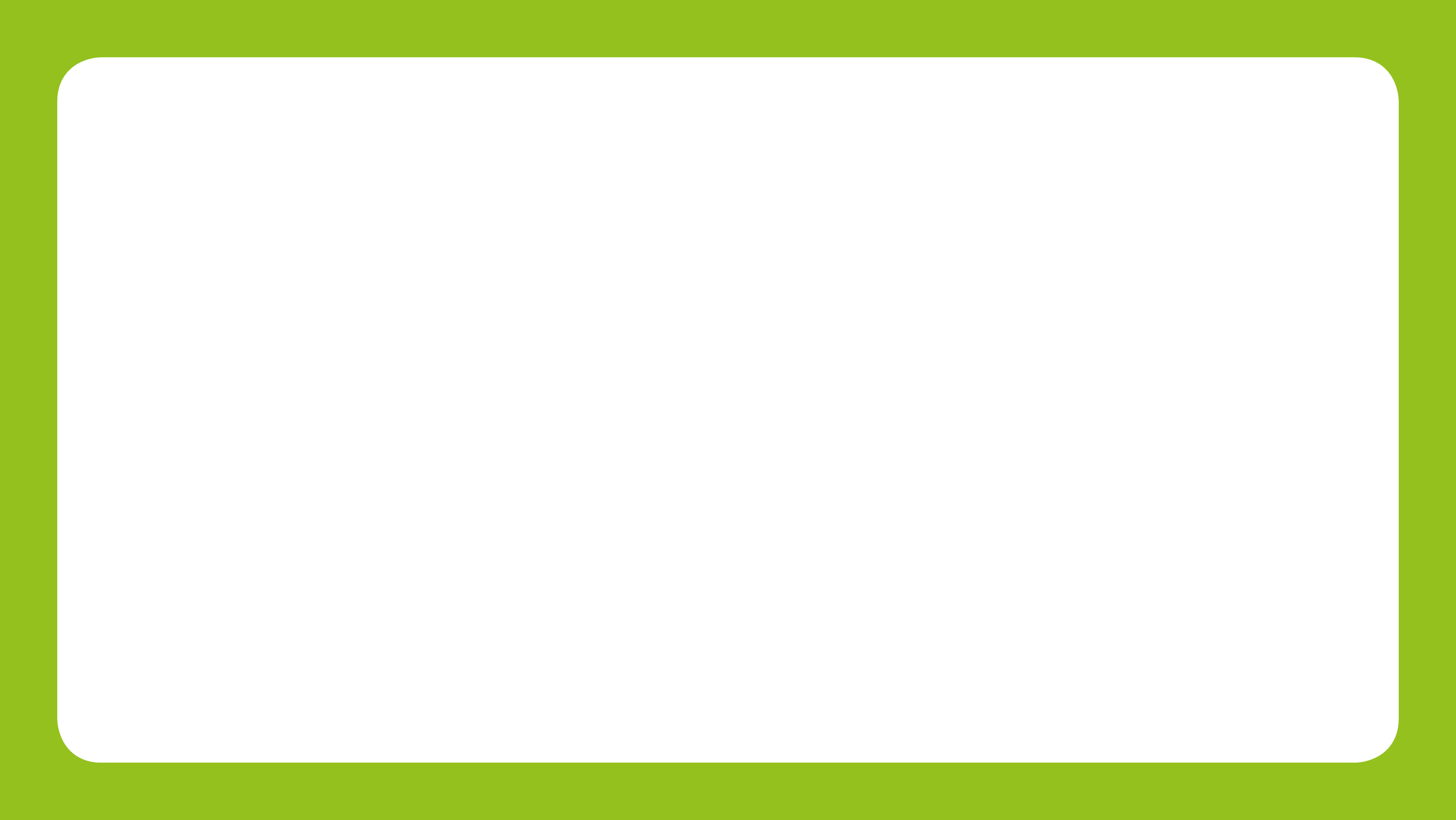 groente & fruit
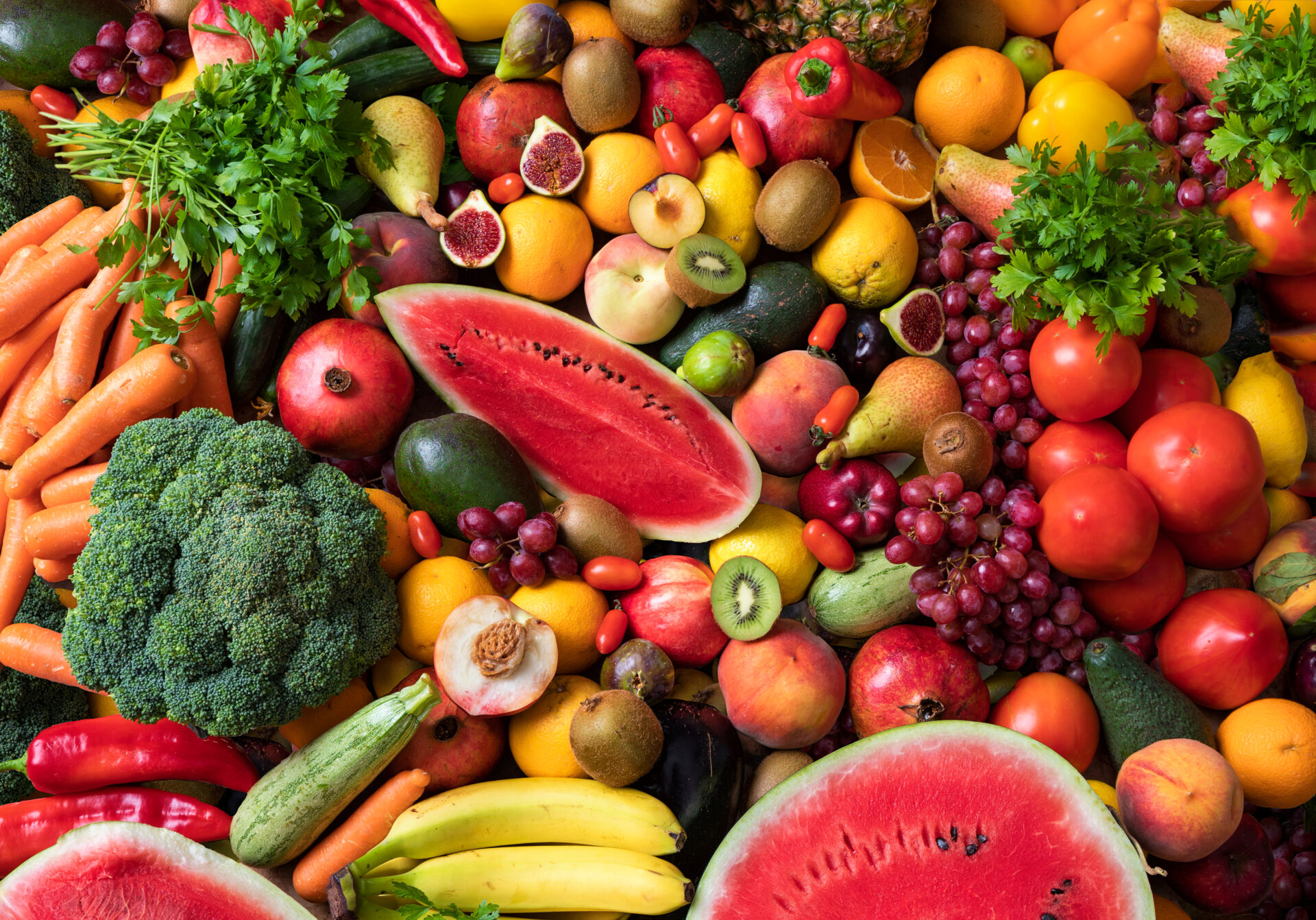 Wat zie je? Welke kleuren en vormen?
Wat ken je al?  
Waar ben je nieuwsgierig naar?
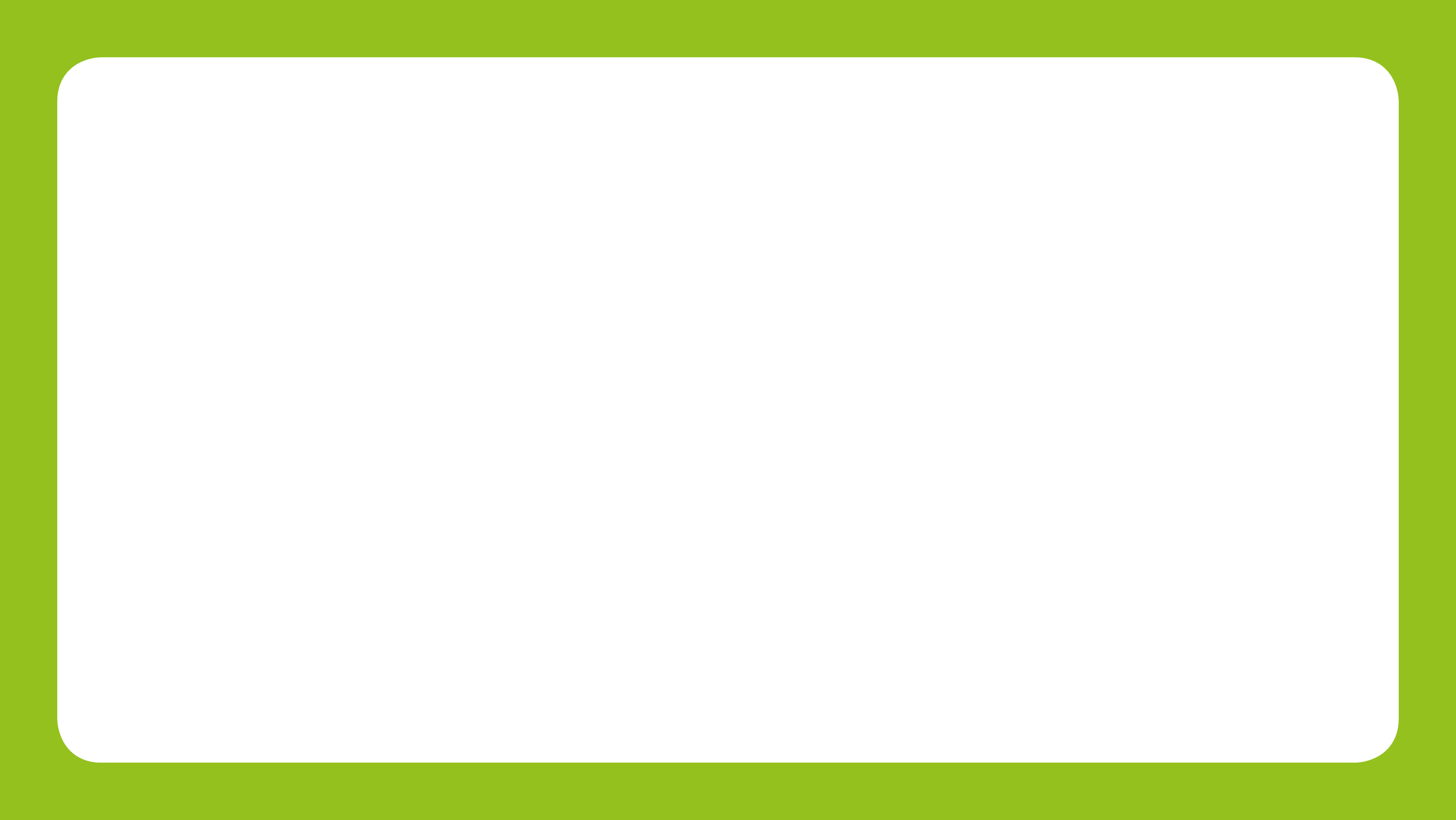 groente & fruit
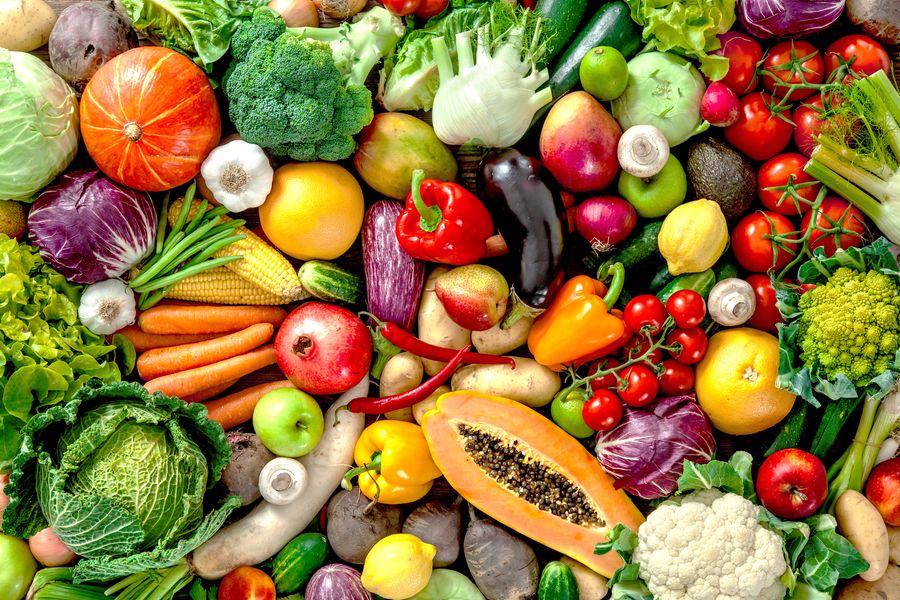 Wat zie je? Welke kleuren en vormen?
Wat ken je al?  
Waar ben je nieuwsgierig naar?
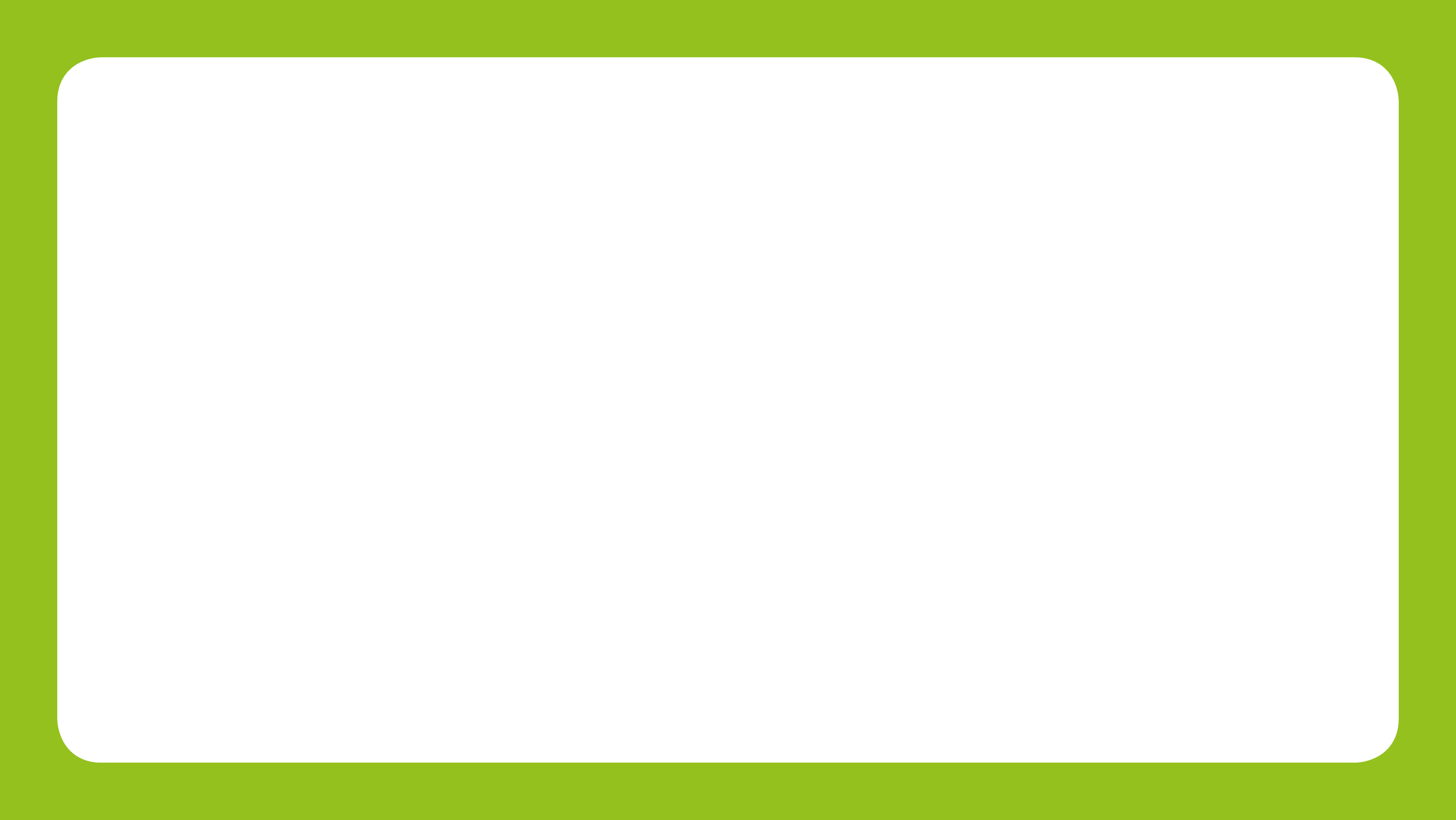 Giuseppe Arcimboldo
Wat zie je? Welke kleuren en vormen?

Wat ken je al?  

Waar ben je nieuwsgierig naar?

Wat voel je bij deze beelden?

Welke gezichts-uitdrukkingen zie je?
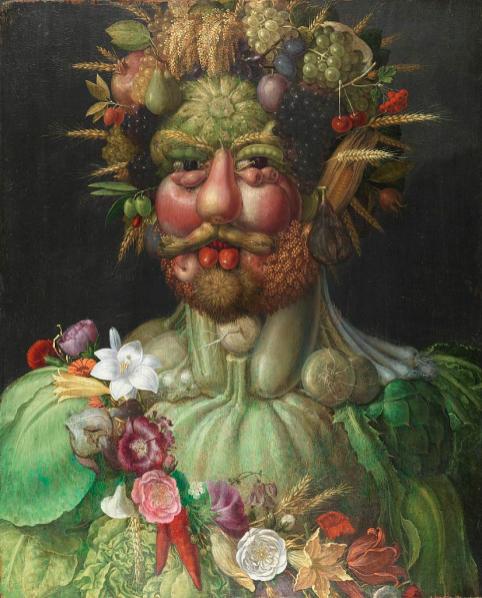 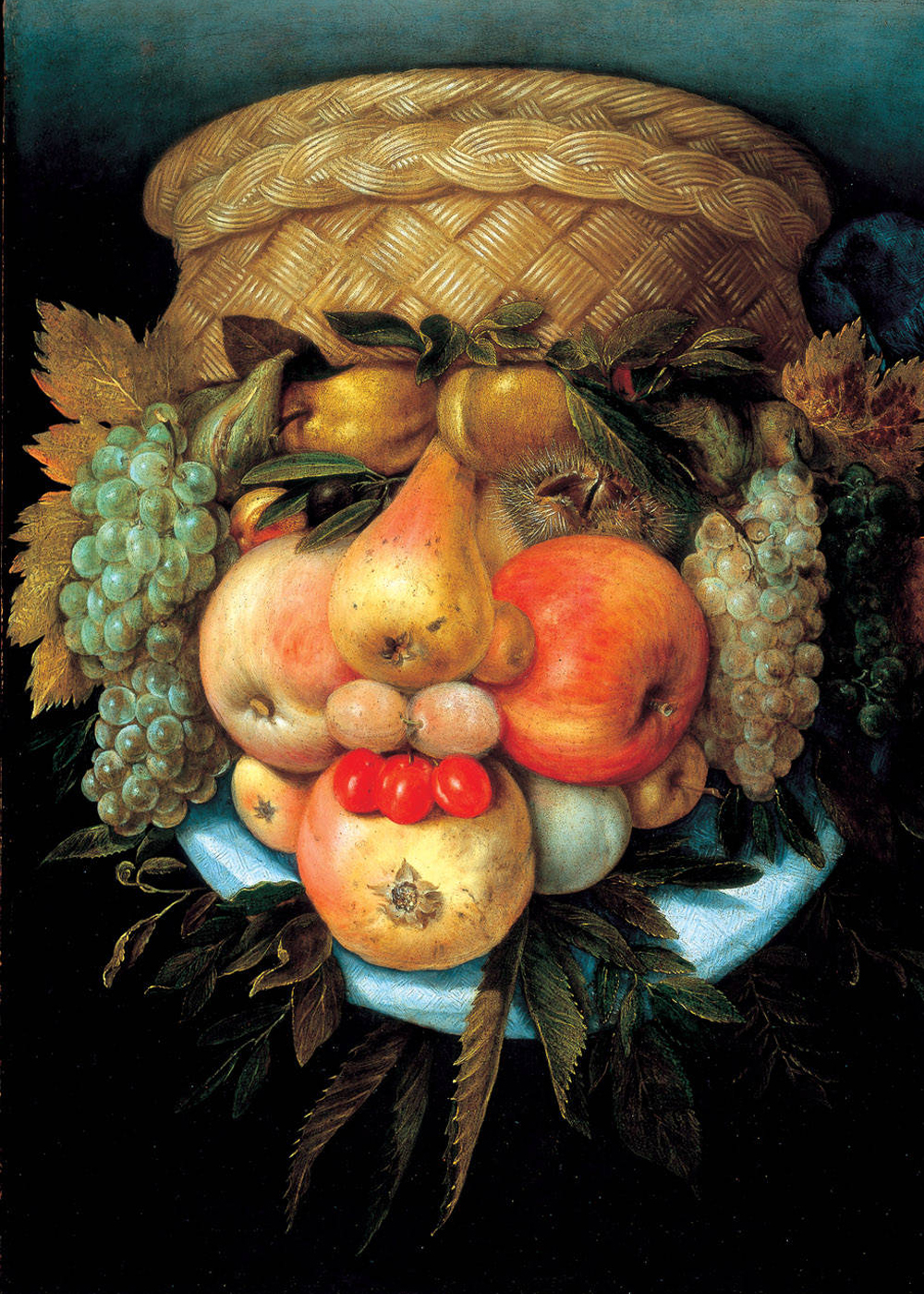 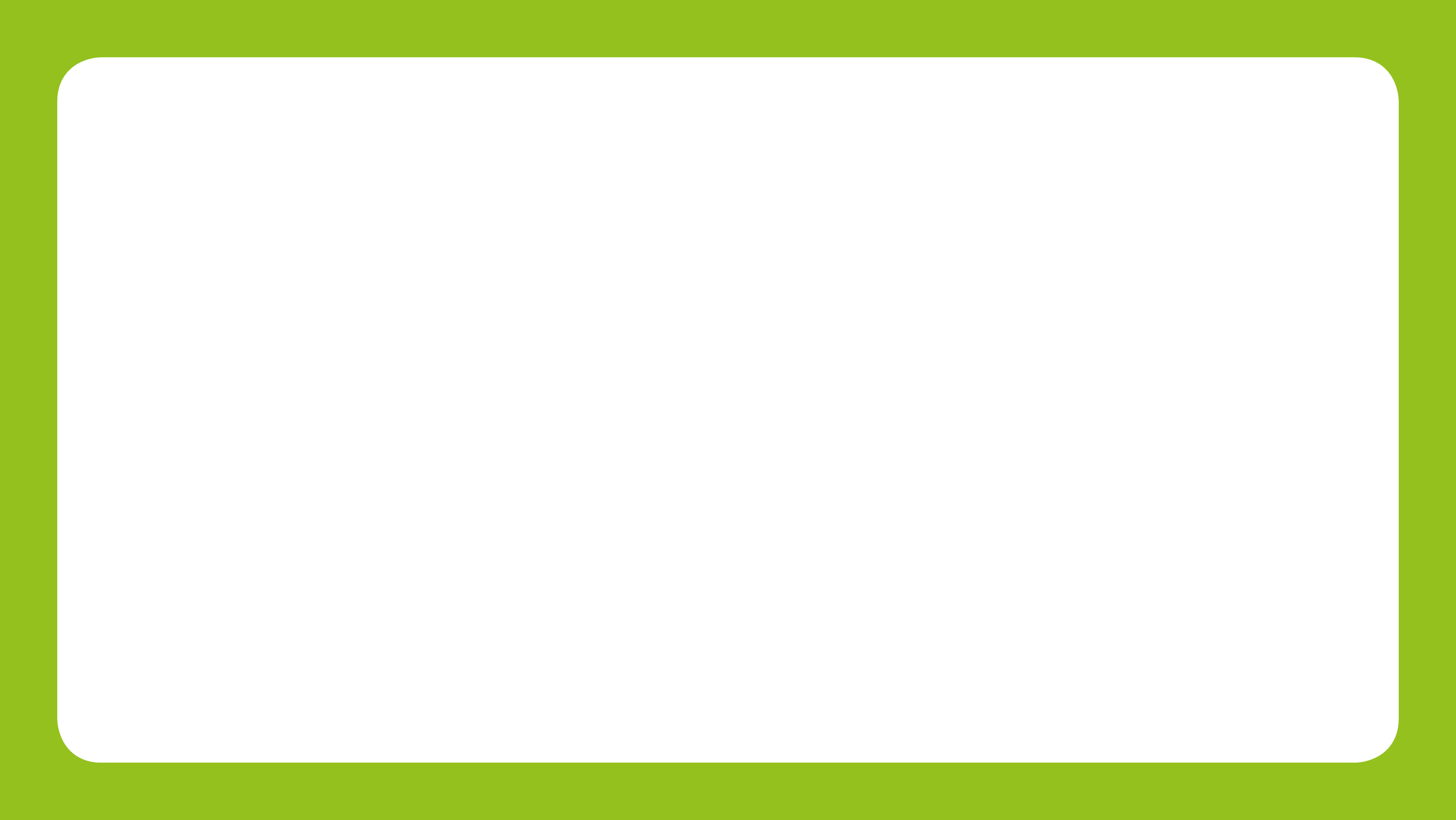 Giuseppe Arcimboldo
Wat zie je? Welke kleuren en vormen?

Wat ken je al?  

Waar ben je nieuwsgierig naar?

Wat voel je bij deze beelden?

Welke gezichts-uitdrukkingen zie je?
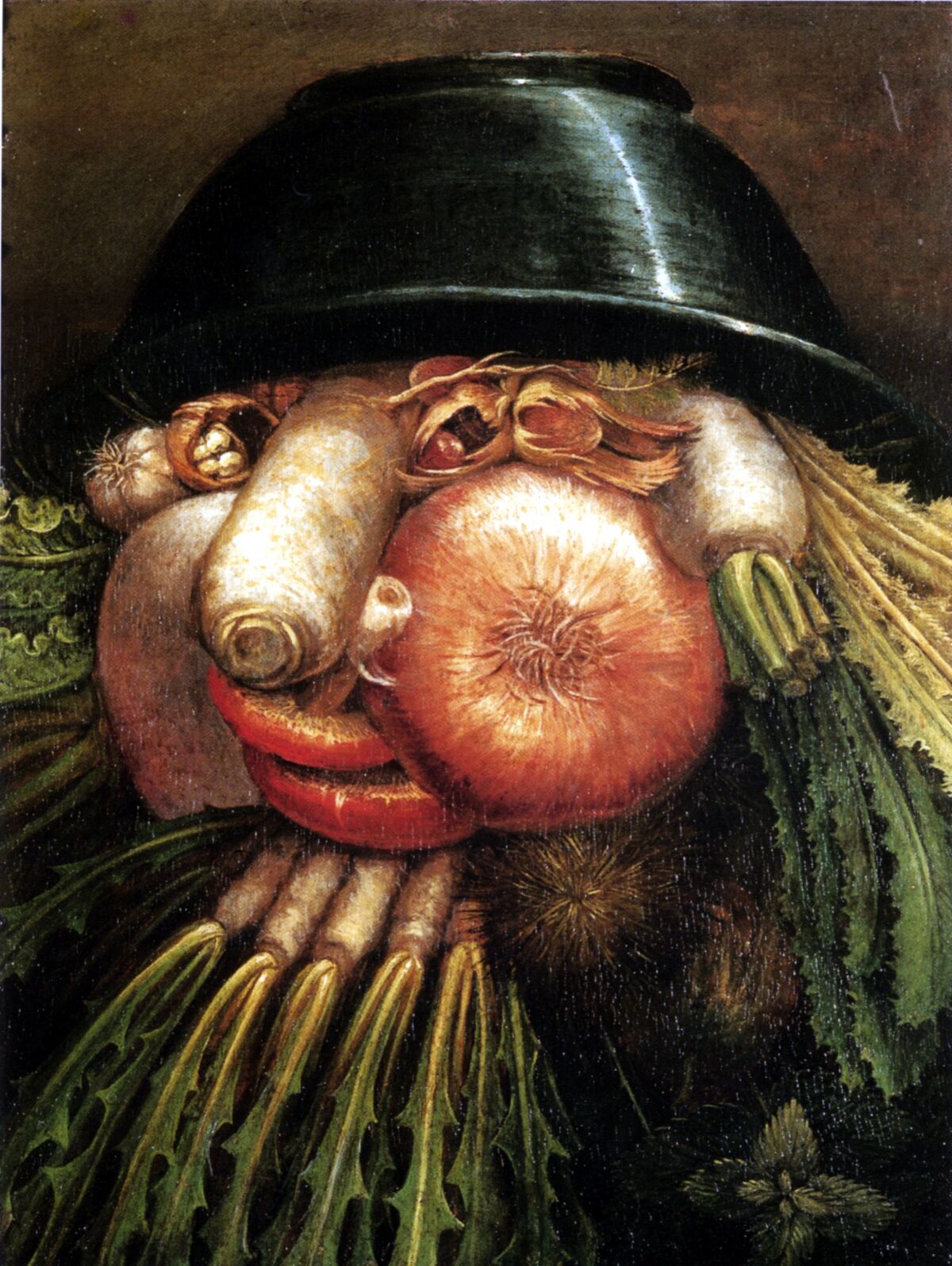 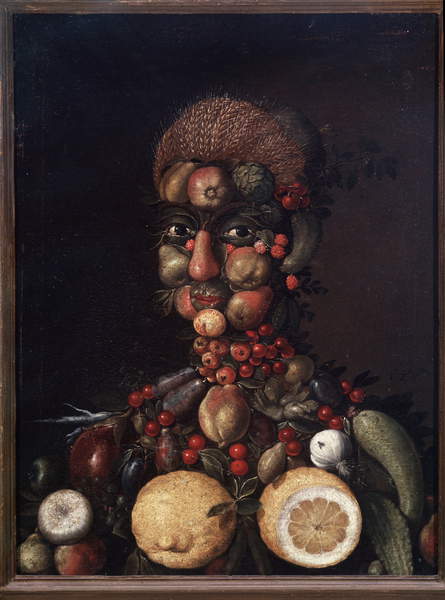 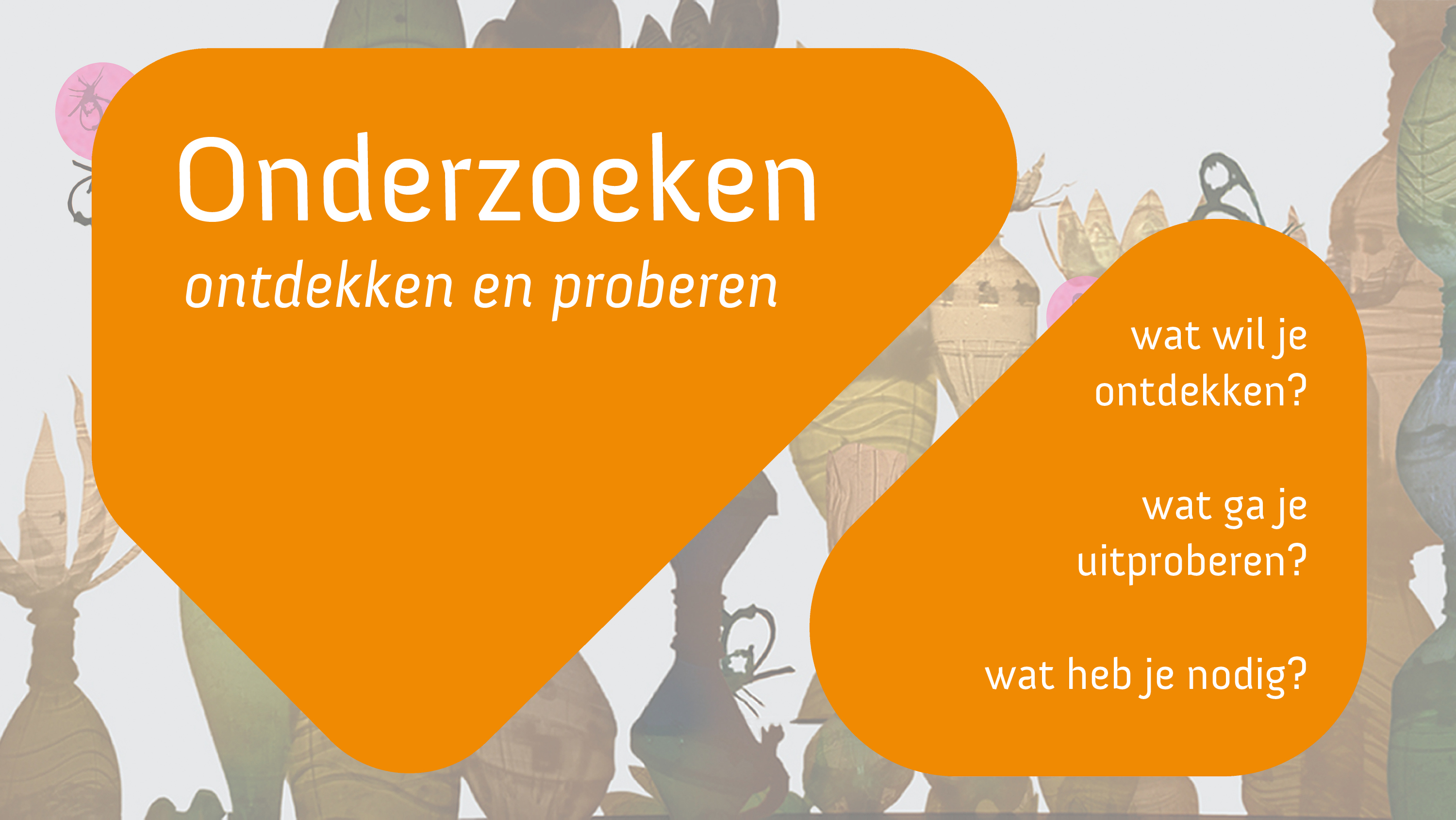 [Speaker Notes: Denk hierbij aan: brainstormen, bronnen zoeken, schetsen, experimenteren, improviseren, oefenen, proefjes doen of maken, nieuwe technieken aanleren, keuzes en een plan maken.]
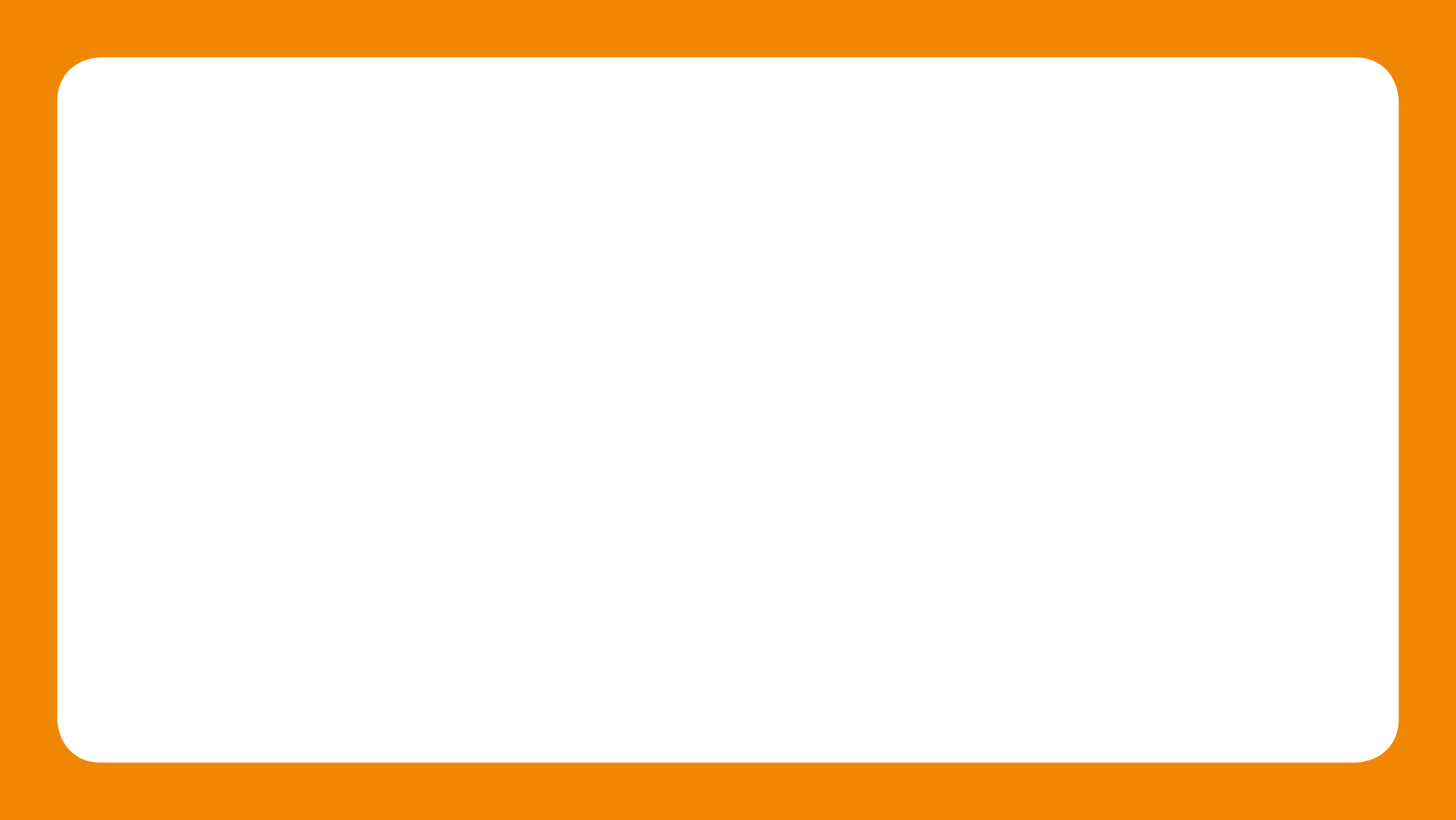 Experimenteren met oliepastel
hard & zacht 
2 kleuren mengen 
3 kleuren mengen
bepaalde kleur mengen
kleuren uitvegen
inkrassen
afdrukken textuur: voor welk groente/fruit kun je het gebruiken?
eigen experimenten
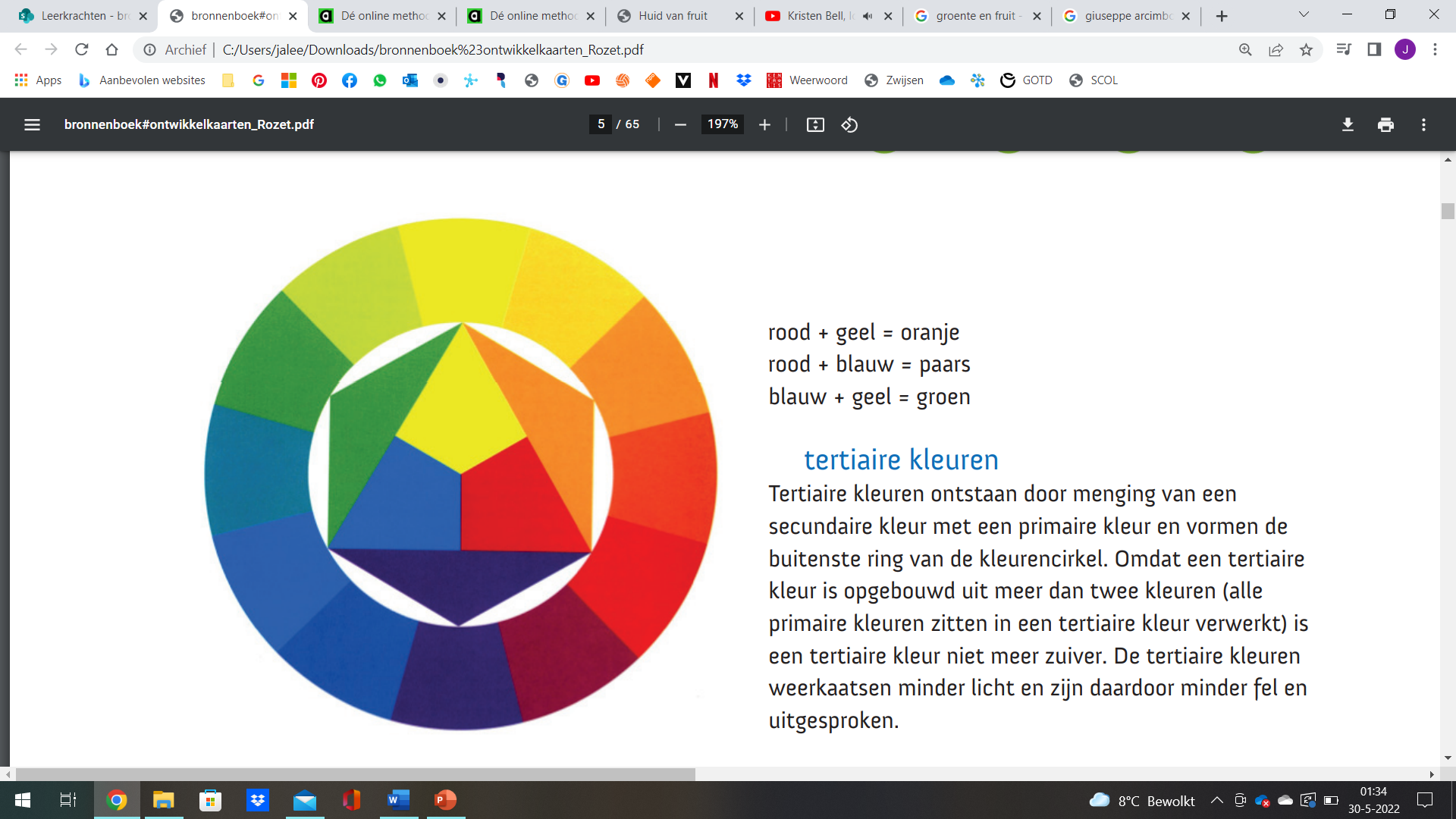 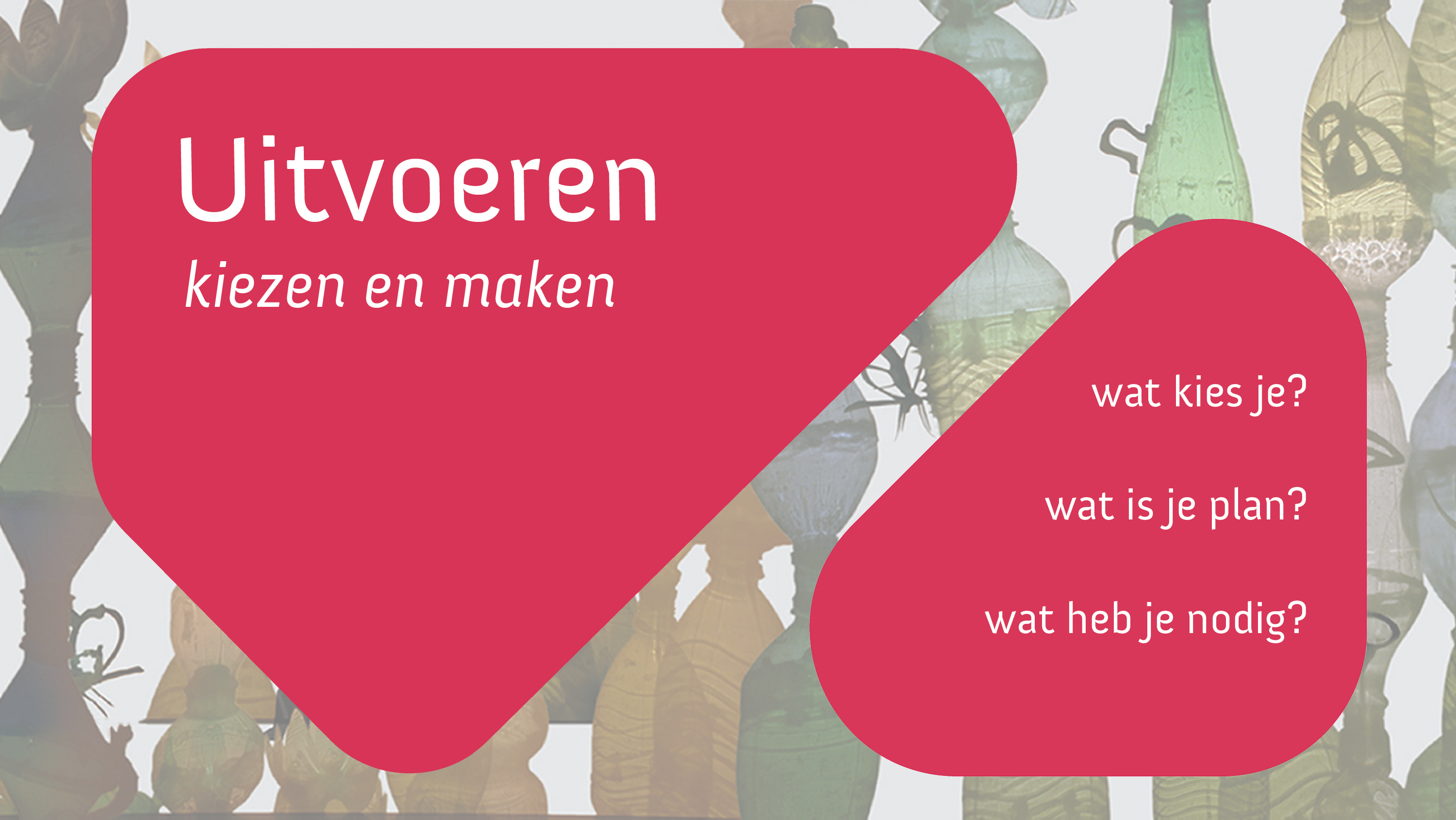 [Speaker Notes: Denk hierbij aan: toepassen, herhalen, (in)oefenen, delen van (tussen)resultaten.]
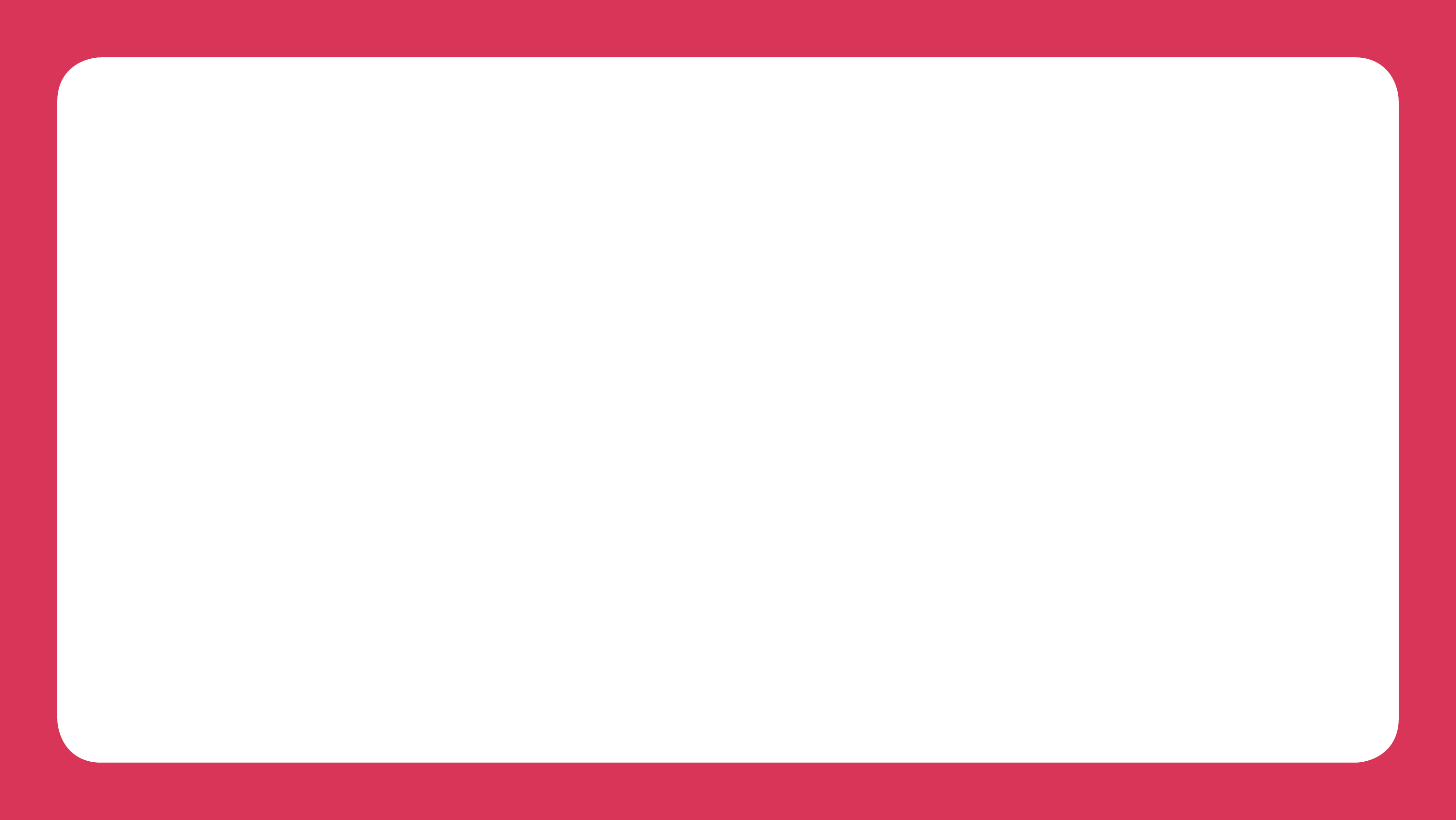 Teken je groente en fruit
Teken zoveel mogelijk groente en fruit.

Kijk goed naar de vormen.

Denk aan de verhoudingen. 

Denk aan de kleuren.

Denk aan de structuren. 

Gebruik je experimenten!
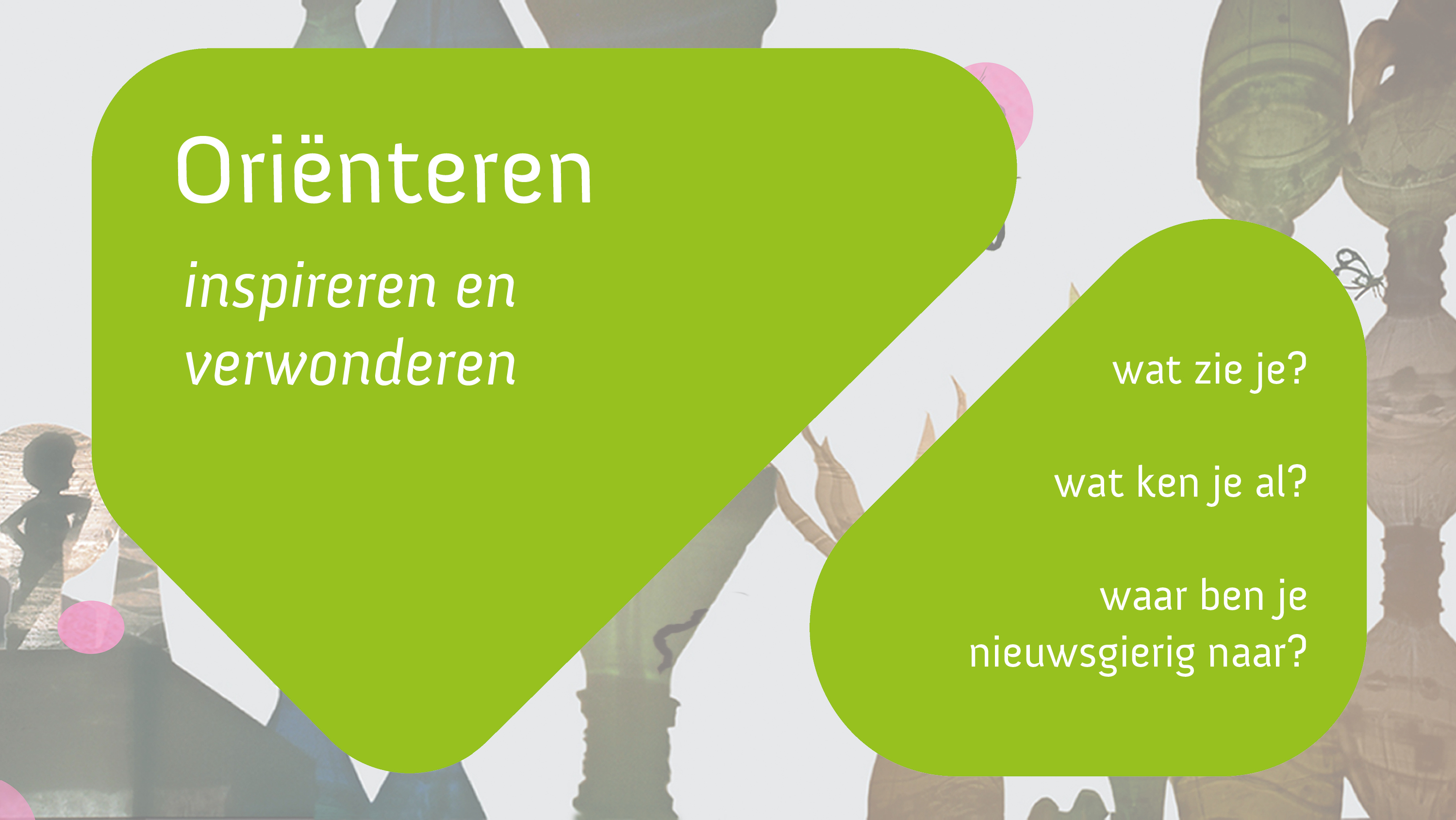 [Speaker Notes: Denk hierbij aan: voorkennis ophalen, verwonderen, waarnemen (kijken, luisteren, voelen, ruiken, proeven), associëren, fantaseren, beschouwen en reflecteren.]
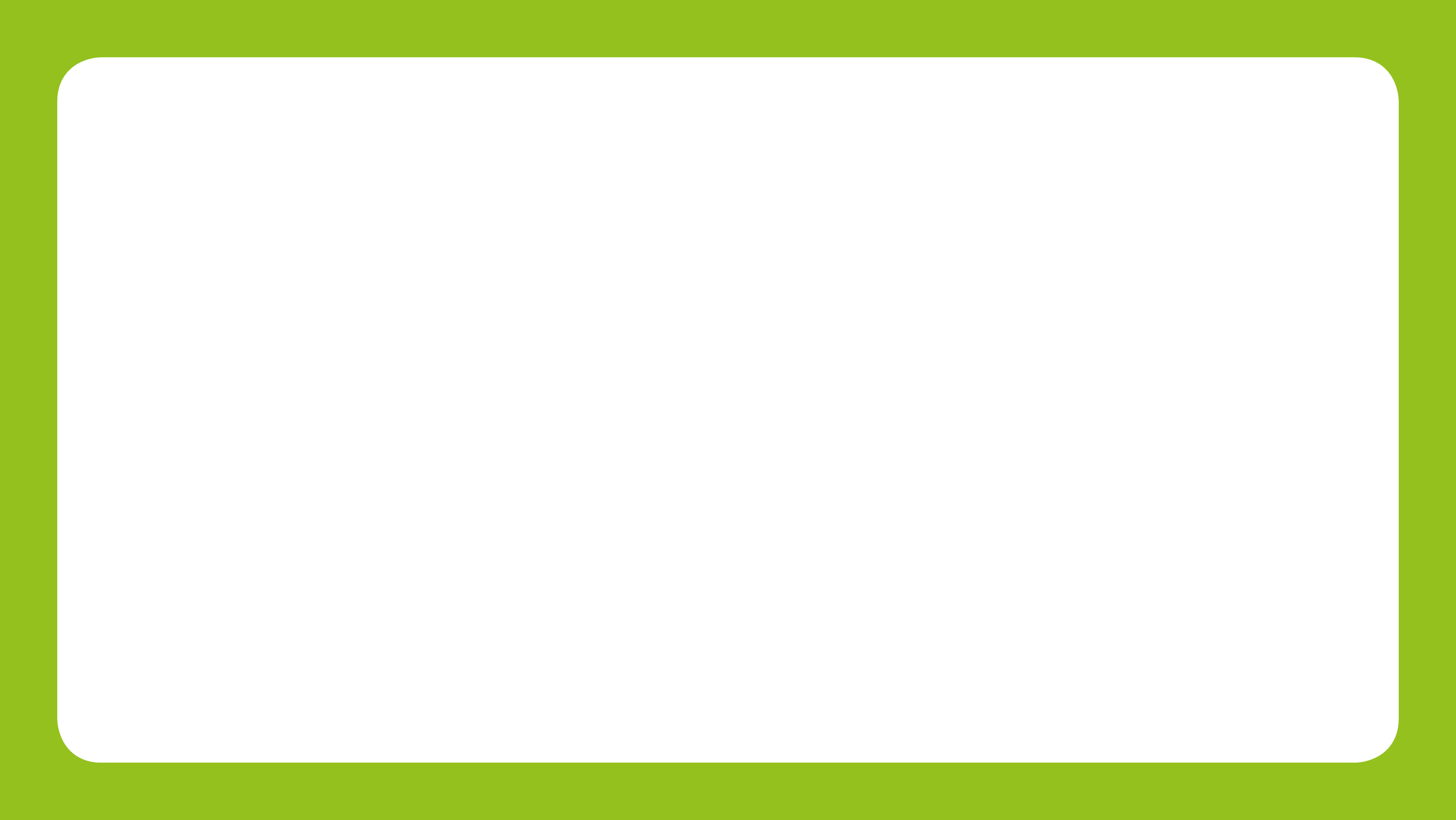 gezichten met emoties
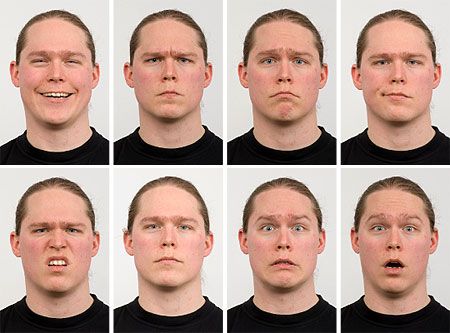 Wat zie je? 
Wat ken je al? 
Waar ben je nieuwsgierig naar?
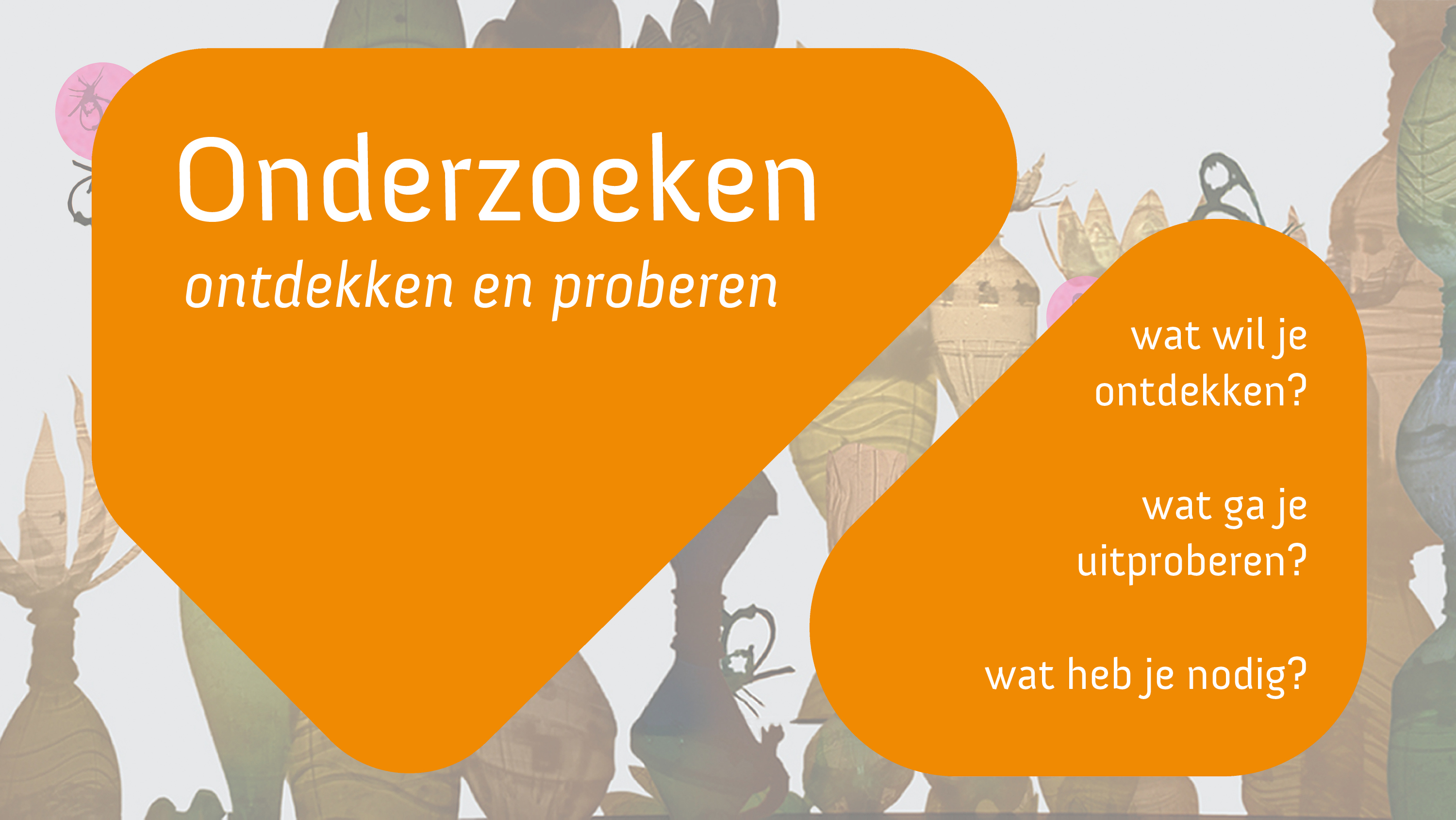 [Speaker Notes: Denk hierbij aan: brainstormen, bronnen zoeken, schetsen, experimenteren, improviseren, oefenen, proefjes doen of maken, nieuwe technieken aanleren, keuzes en een plan maken.]
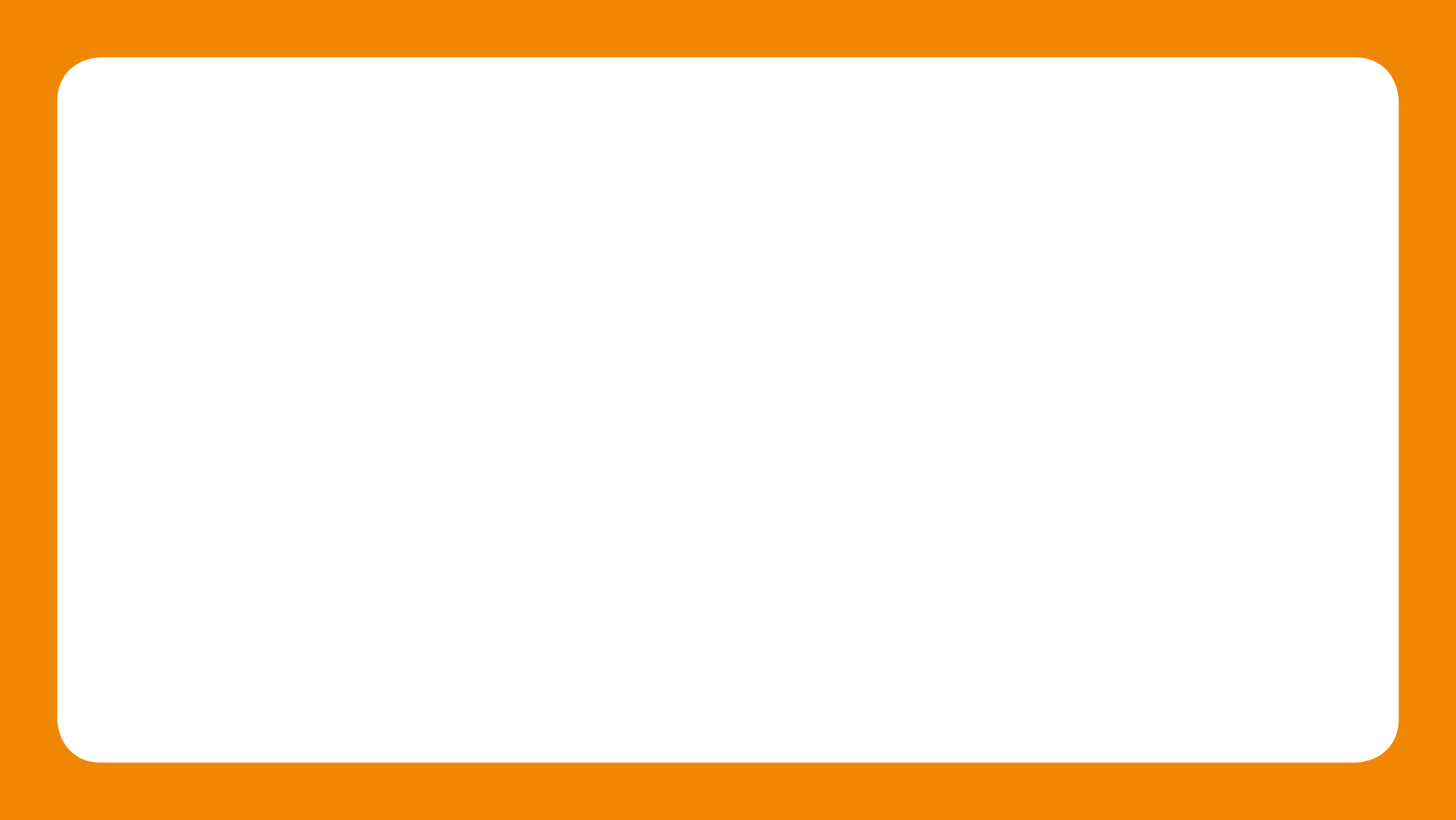 Experimenteren
Welke groente en fruit wil je gebruiken voor je gezicht?

Welke vormen komen hier van pas?

Welke gezichtsuitdrukkingen kun je maken met je groente en fruit?
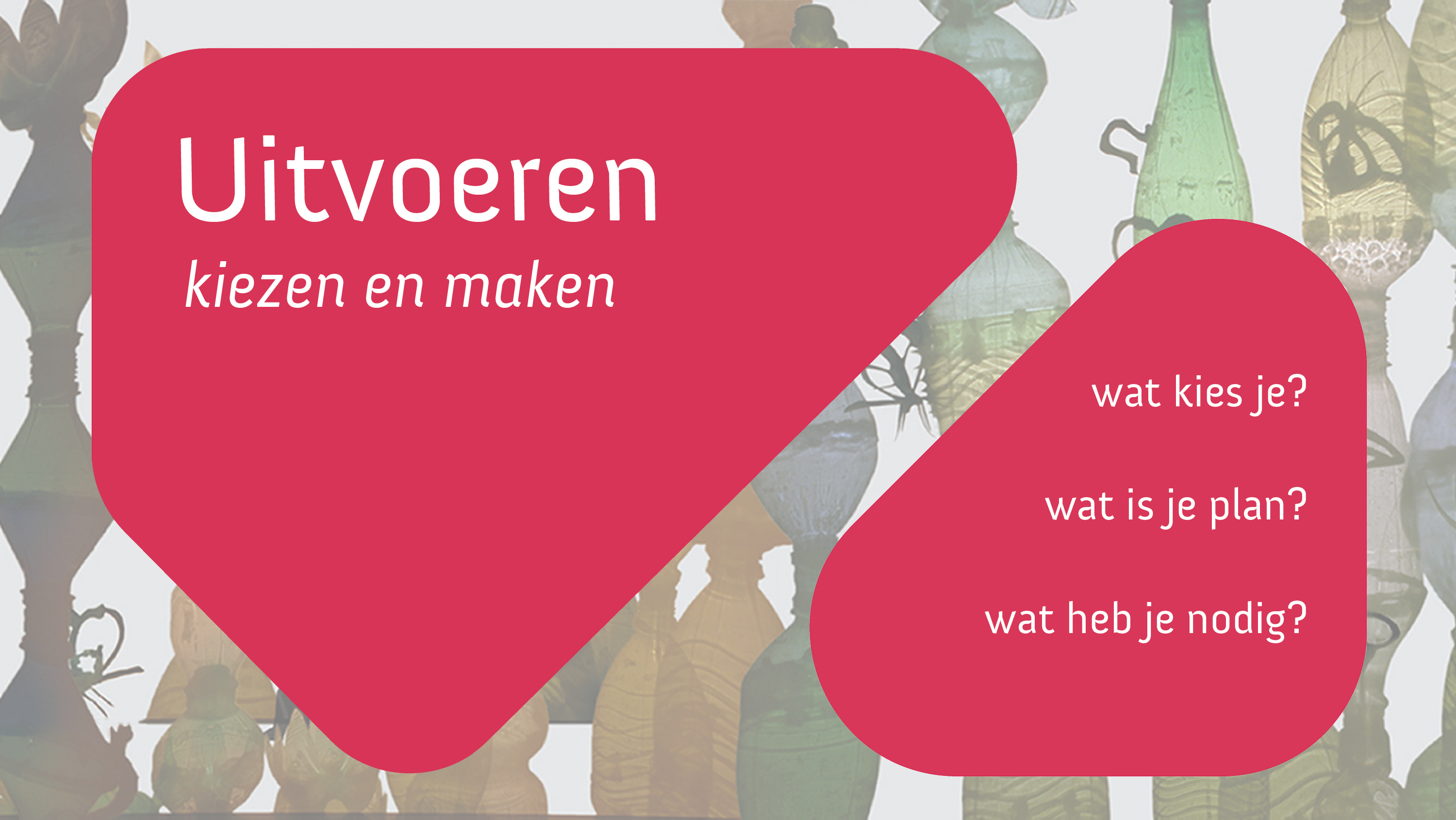 [Speaker Notes: Denk hierbij aan: toepassen, herhalen, (in)oefenen, delen van (tussen)resultaten.]
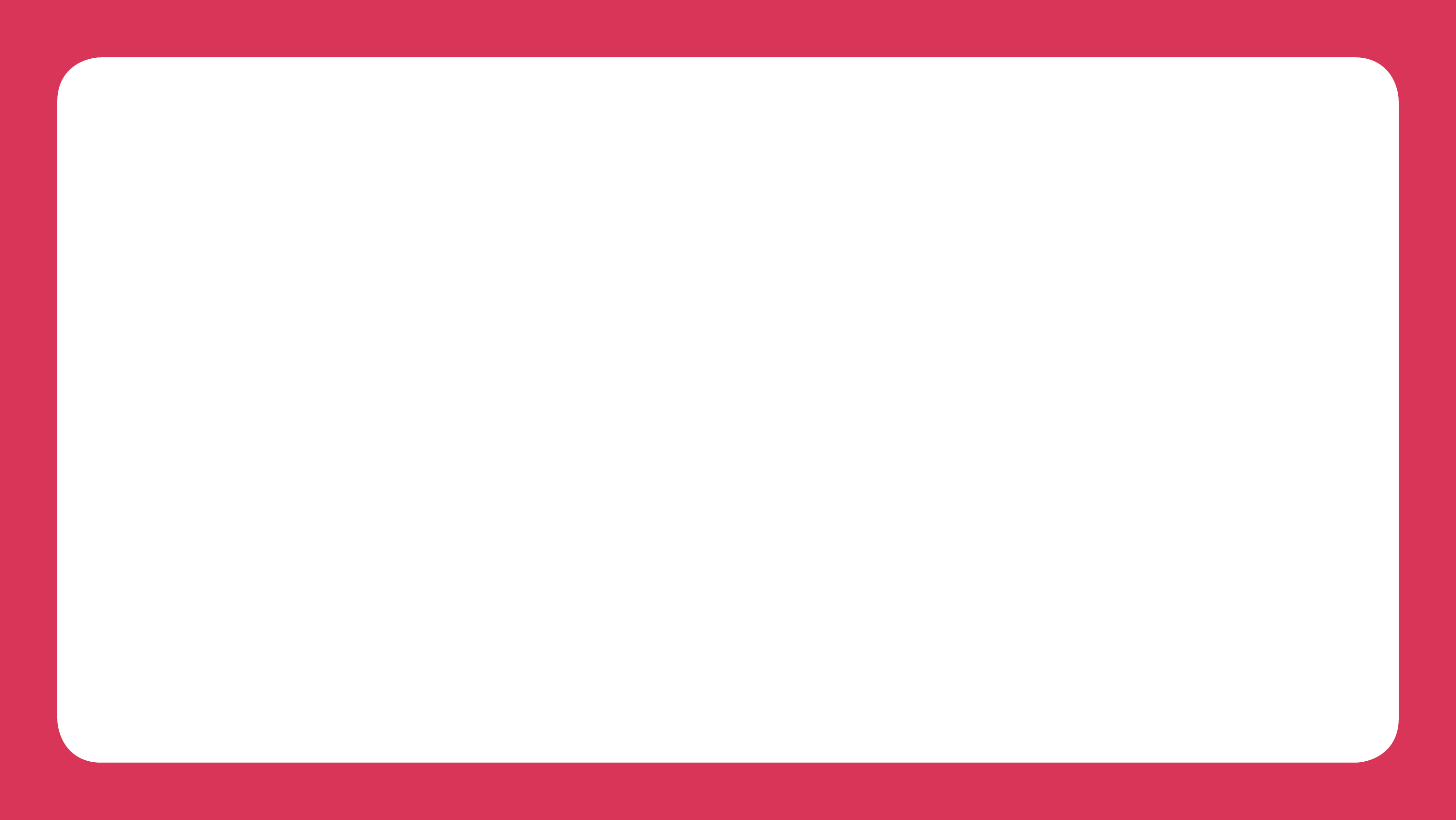 Gezicht samenstellen
Welke emotie wil je gaan nabootsen?

Leg je groente en fruit eerst neer voordat je gaat opplakken.
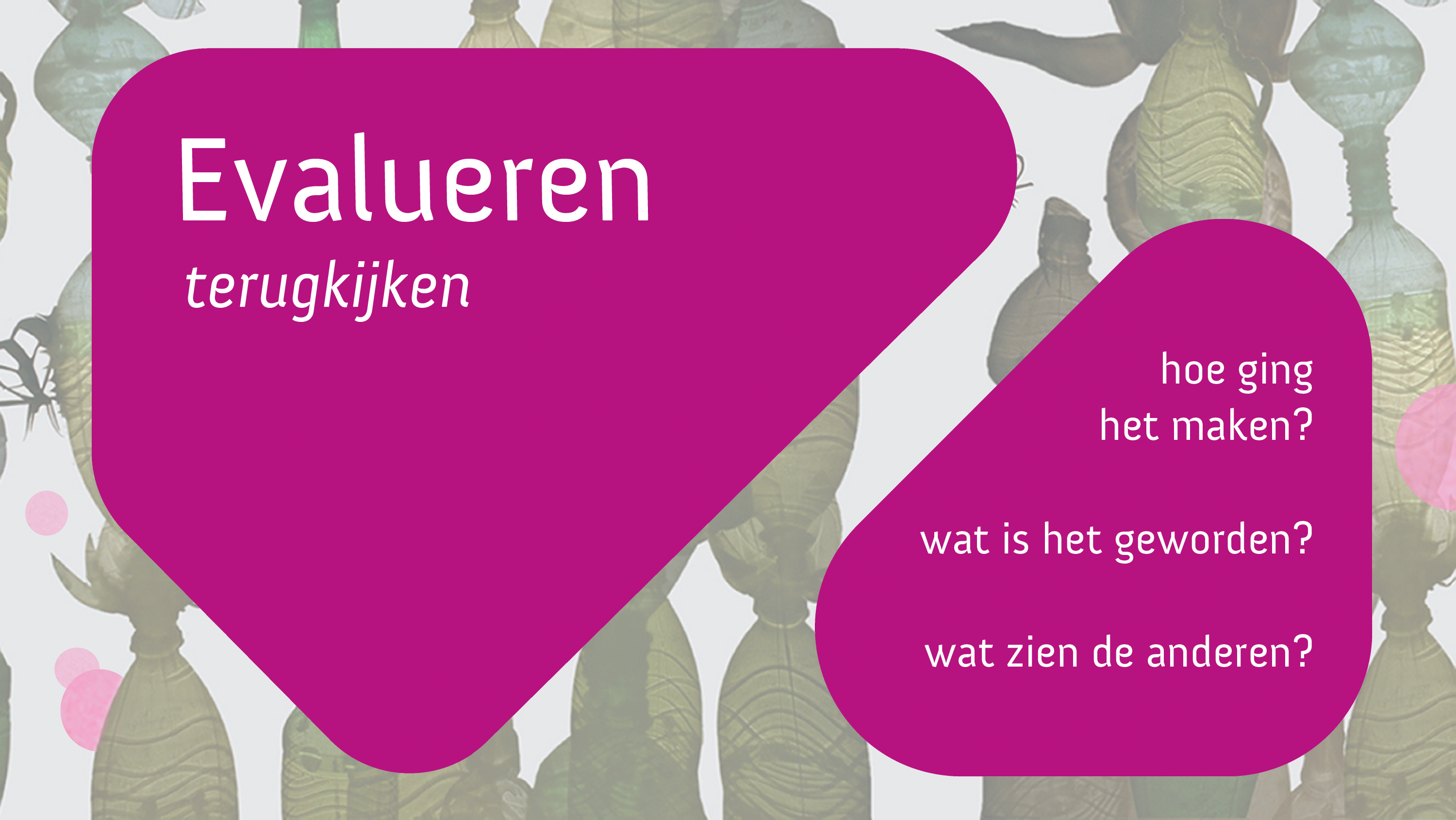 [Speaker Notes: Denk hierbij aan: het bewust worden en verwoorden van wat geleerd is, het creëren van ruimte om te groeien en het formuleren van nieuwe leervragen.]
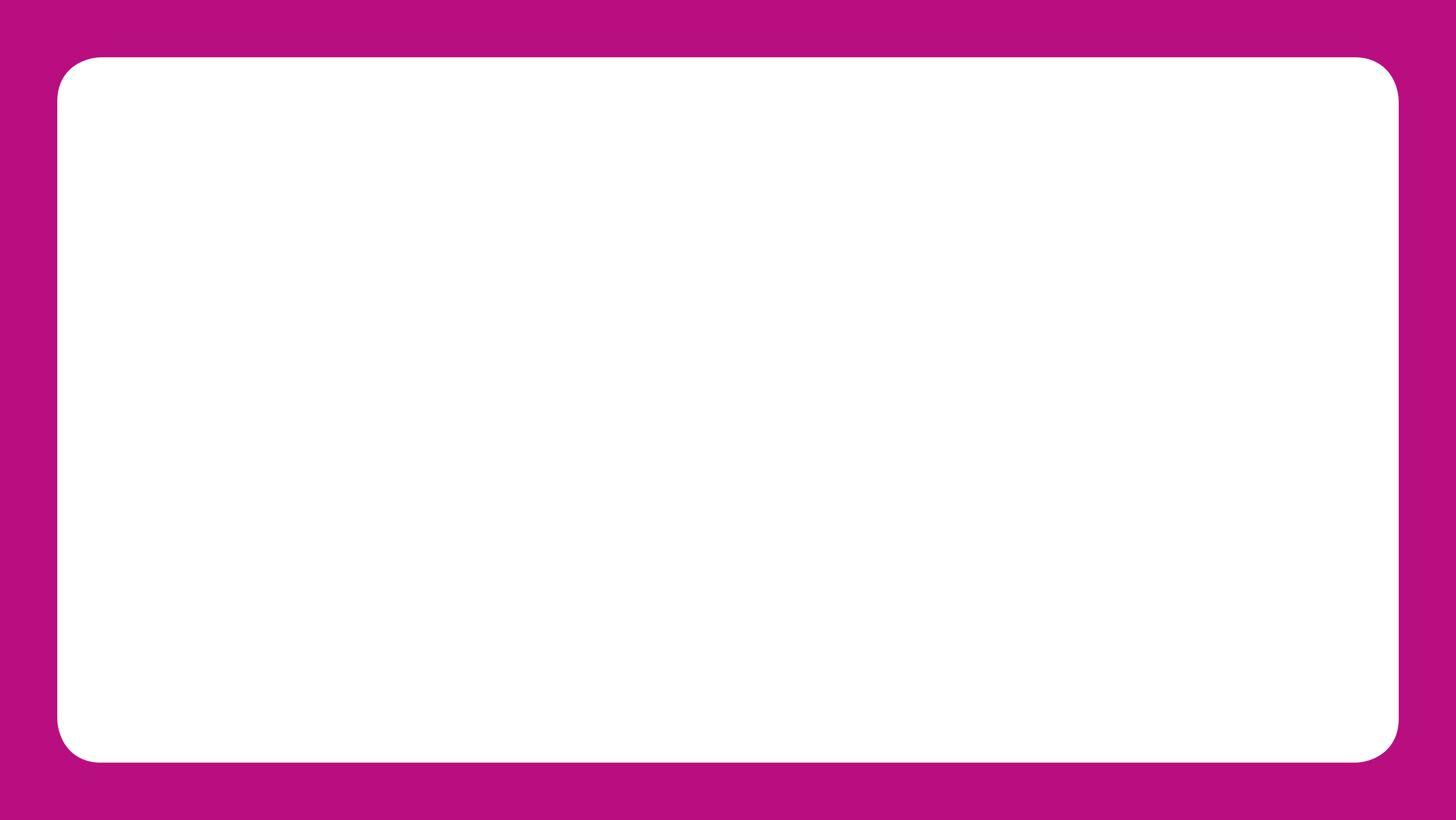 Presenteren / Tentoonstellen!
Geef je smakelijk gezicht een plekje in de klas.
Bevraag elkaar op:

Hoe ging het maken ?(experimenteren met verschil kleuren en texturen maken en het tekenen van de vormen van groentes/fruit en gezichten?) 
Wat is het geworden? + Wat zien de anderen?: 
Welke groente en fruit herken je? Waaraan ligt dat? (b.v. vormen of texturen of kleuren?)
Welke kleuren zien jullie ?  (Is er goed nagedacht over de kleuren? Zijn deze goed gemengd?)
Welke texturen herkennen jullie bij de groente en fruit?